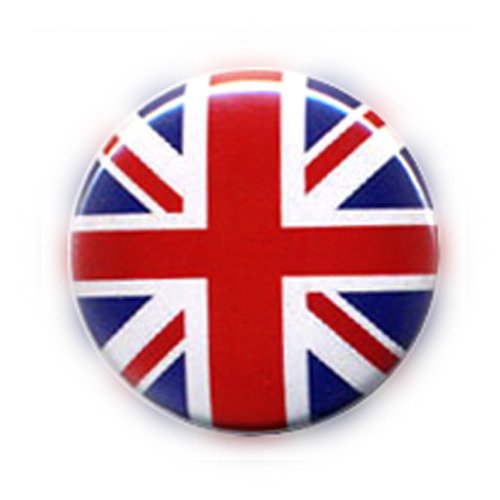 KEEP CALM
AND SPEAK
 ENGLISH
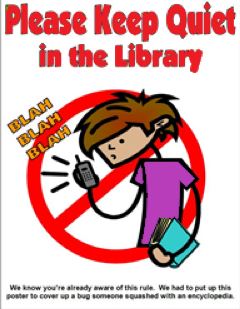 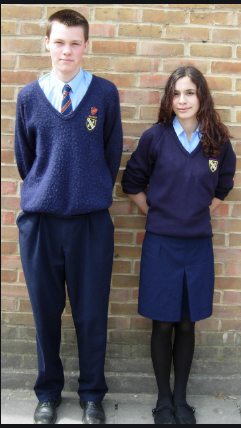 School in England
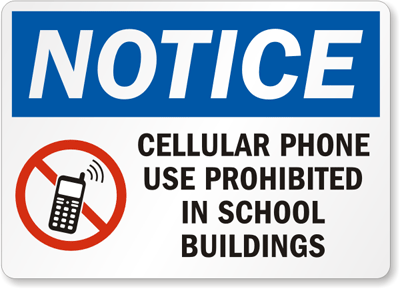 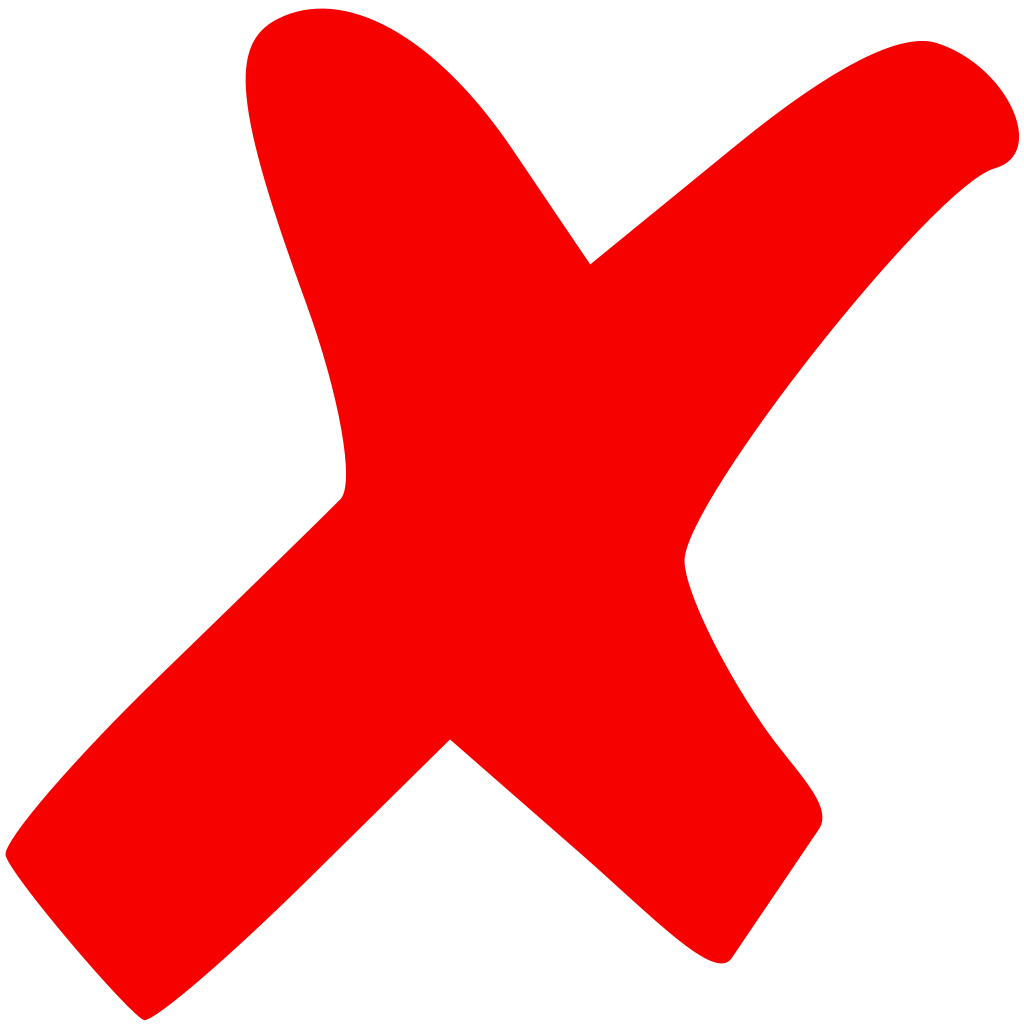 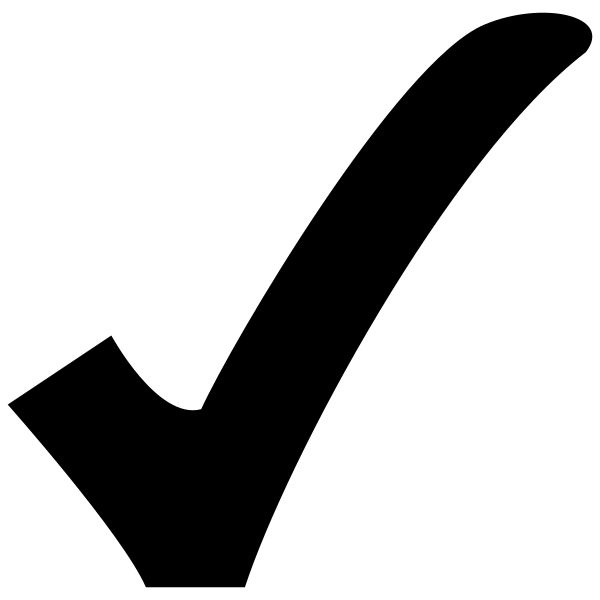 Dans ce cours tu vas apprendre à mieux connaître:
L’uniforme d’un collégien britannique
Les obligations et interdictions à l’école
Et tu vas t’entraîner à comprendre un texte
Girls’ school uniform
In my school, We must wear a green blazer with the school emblem on it. Girls must wear a white blouse and the school tie. My tie is green yellow and red. We must wear a grey skirt and grey tights. We must also wear black shoes. It’s a nice uniform, I like it!
green
white
green yellow and red
grey
grey
black
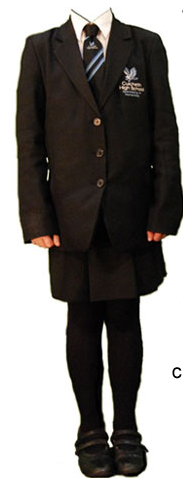 6
Tights
A blazer
A tie
A skirt
Shoes
A blouse
The school emblem
3
7
2
4
1
5
Girls’ school uniform
A blouse
A school blazer
The school tie
The school emblem
A skirt
tights
shoes
Boys’ school uniform
Boys must wear a white shirt and the school tie in my school. Mine is green red and yellow!
We must wear a green blazer : you can see the school emblem on mine. We must wear grey trousers and black socks. We must also wear black shoes. I don’t like my uniform because I hate grey and green
white
black
grey
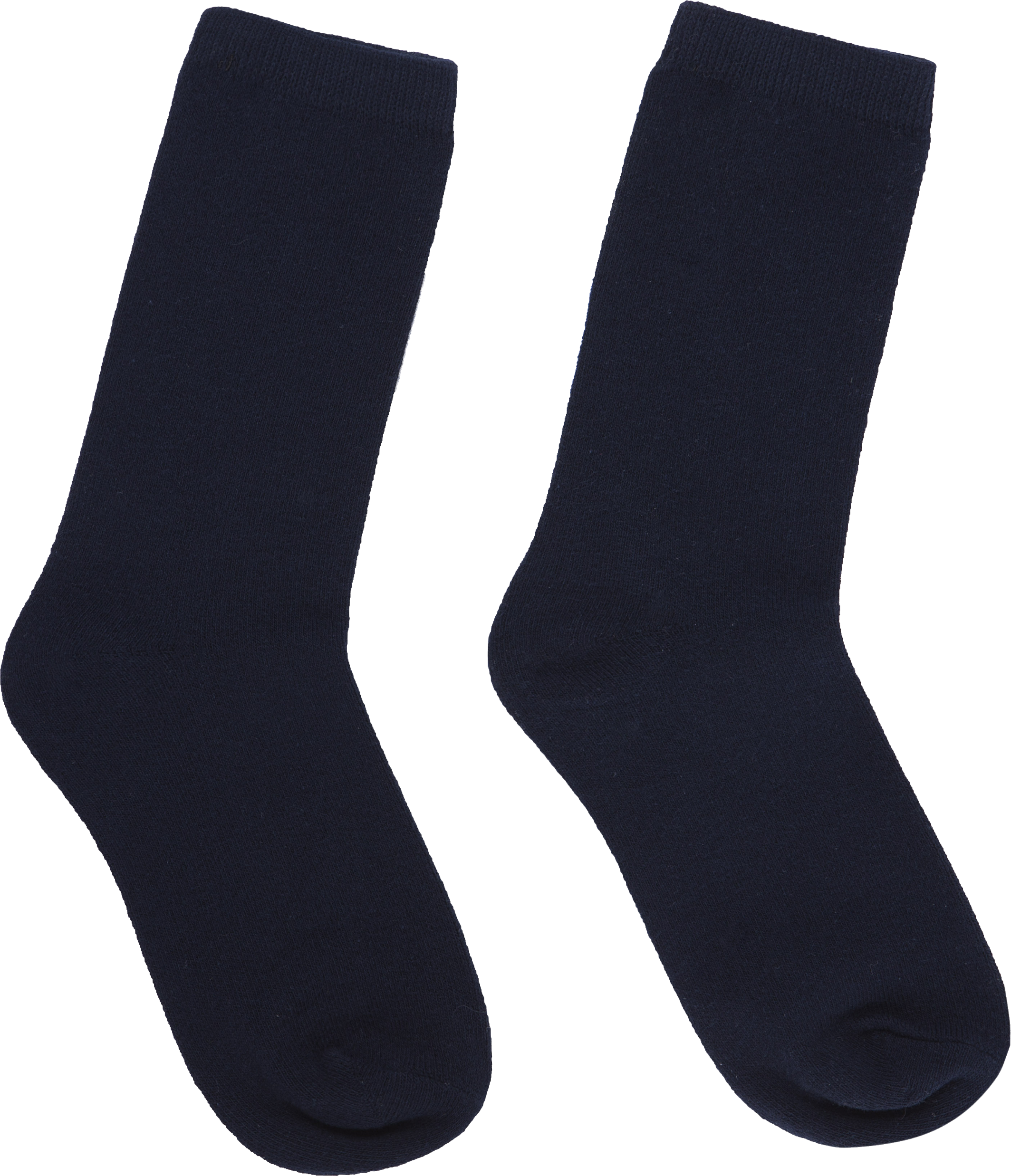 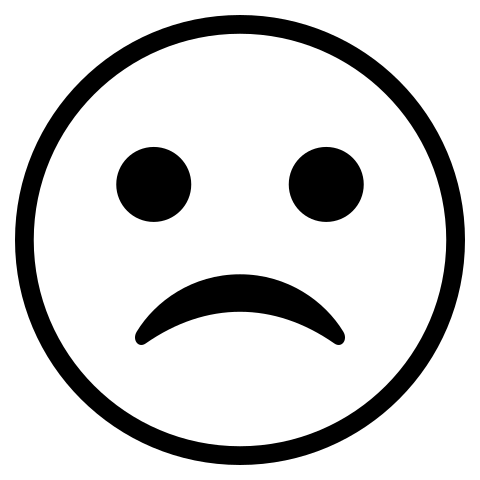 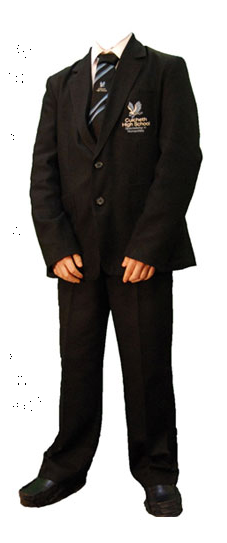 1
A shirt
A tie
Trousers
The school emblem
Shoes
A blazer
2
4
6
3
5
Boys’ school uniform
A shirt
A school blazer
The school tie
The school emblem
trousers
shoes
socks
Méthodologie
Pour t’aider à comprendre un texte :
Regarde les illustrations ou le titre s’il y en a.
Sers-toi des mots que tu connais.
Si un mot ne te semble pas logique, 
méfie toi c’est peut-être un faux ami!
The school uniform :
a choice or an obligation?
Girls’ school uniform
In my school, We  must wear a green blazer with the school emblem on it. Girls  must wear a white blouse and the school tie. My tie is green yellow and red. We  must wear a grey skirt and grey tights. We must  also wear black shoes but we mustn’t wear trainers. It’s a nice uniform, I like it!
must
must
must
must
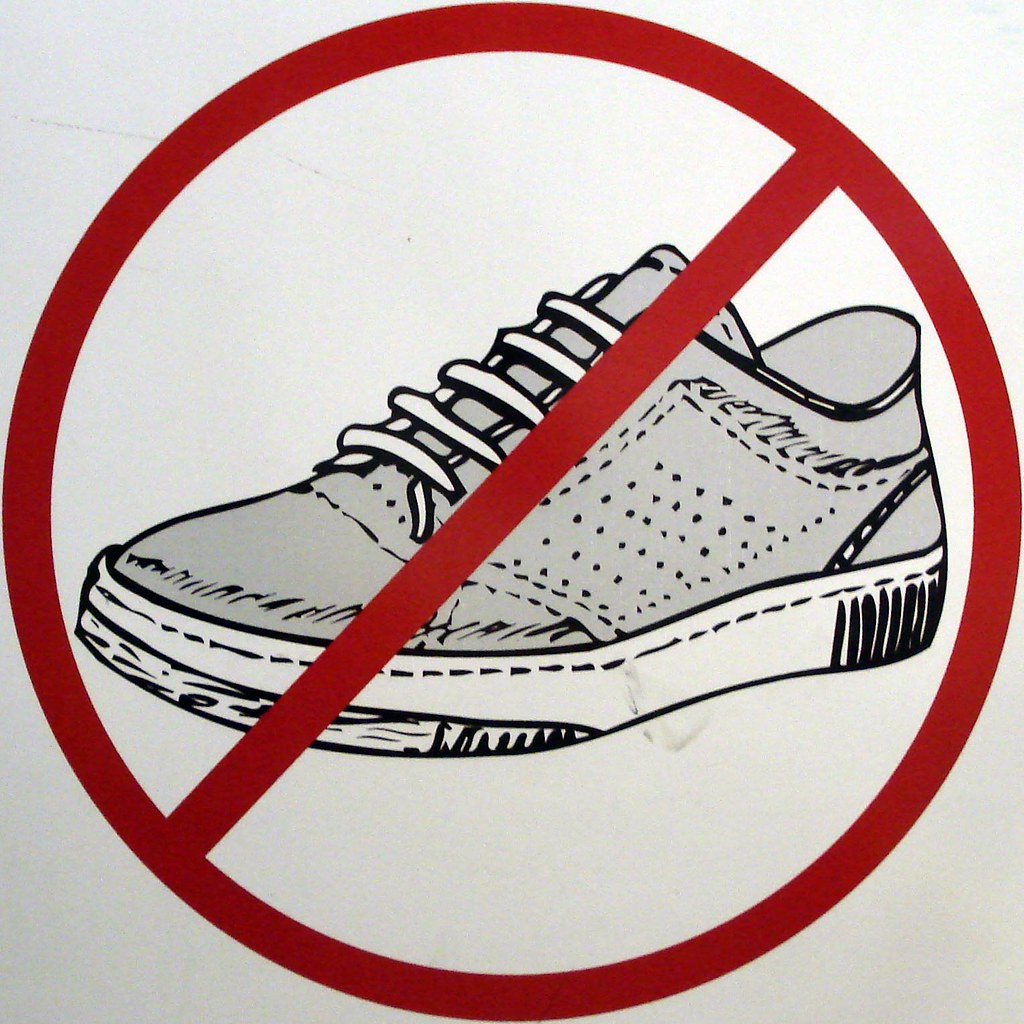 Mustn’t
trainers.
Pour exprimer une obligation en anglais j’utilise :
MUST + un verbe
In England, they must wear a uniform!
Pour exprimer une interdiction en anglais j’utilise :
MUSTN’T + un verbe
They mustn’t wear trainers at school!
You must wear your uniform!
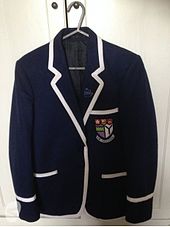 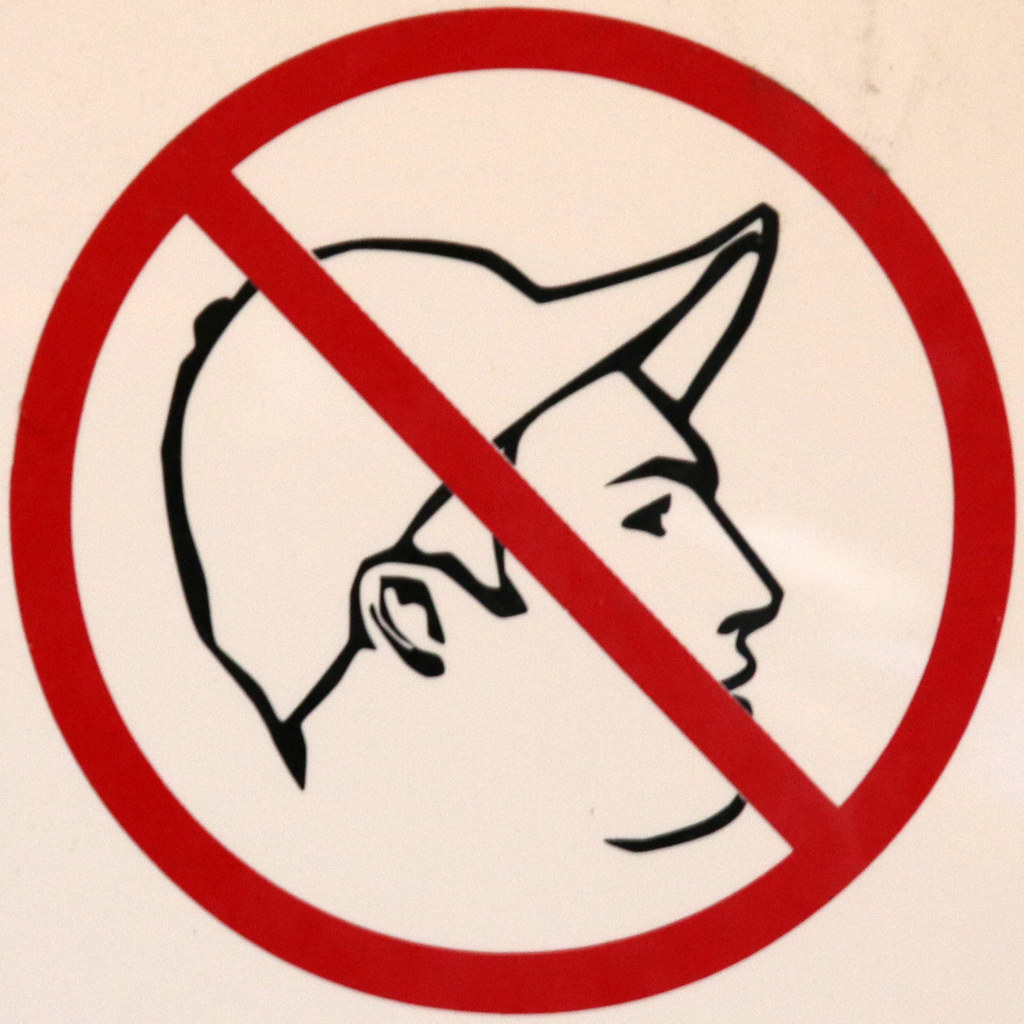 They must 
wear a blazer.
They mustn’t 
wear caps.
Girls must wear a blue skirt.
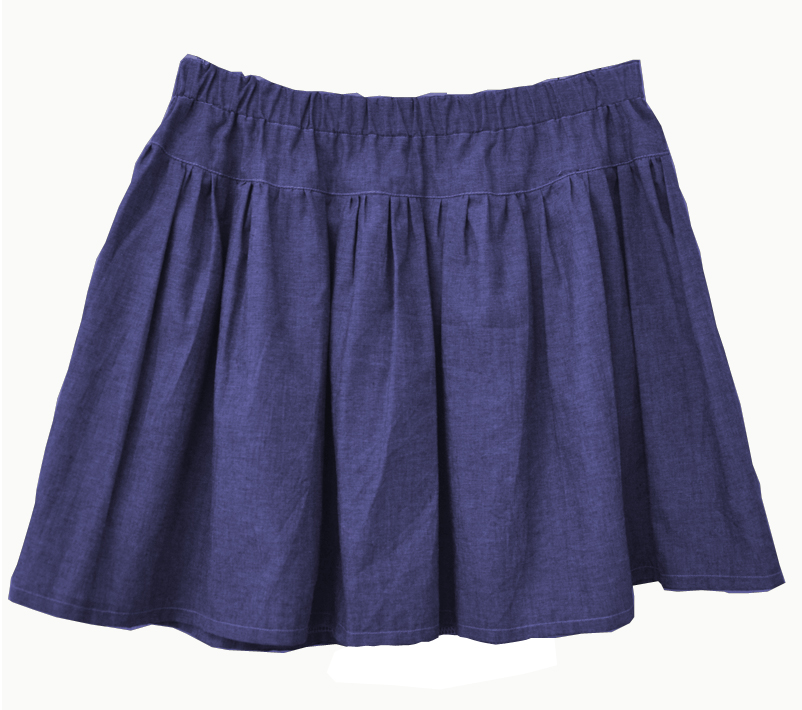 Boys must wear a white shirt and a grey tie.
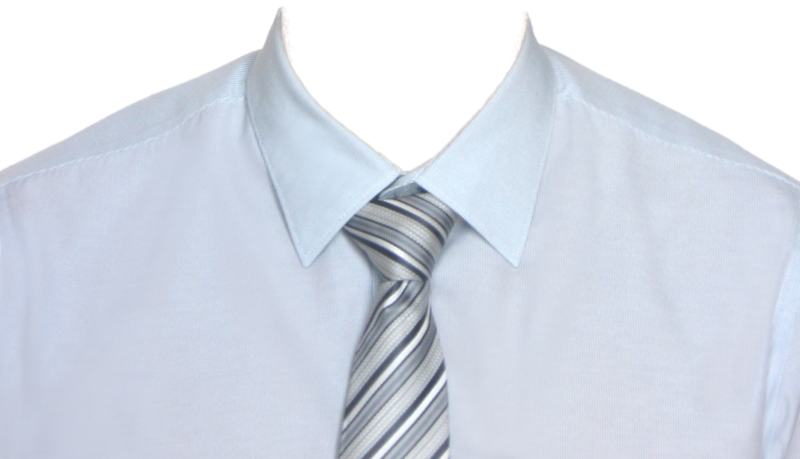 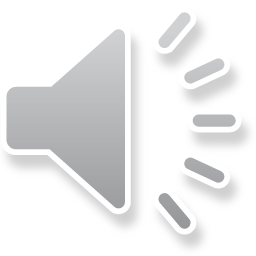 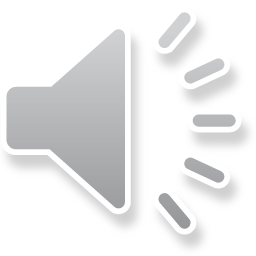 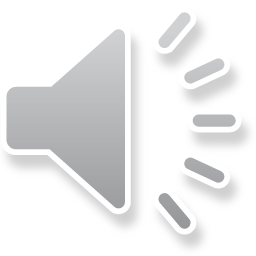 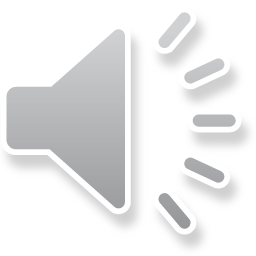 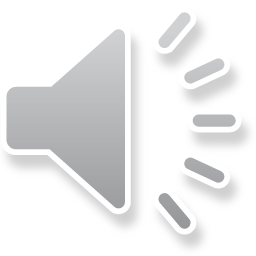 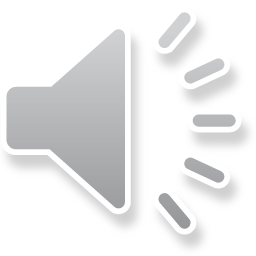 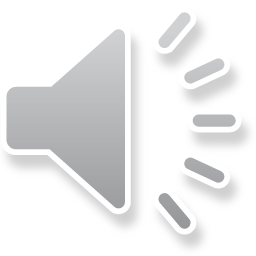 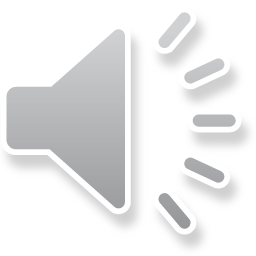 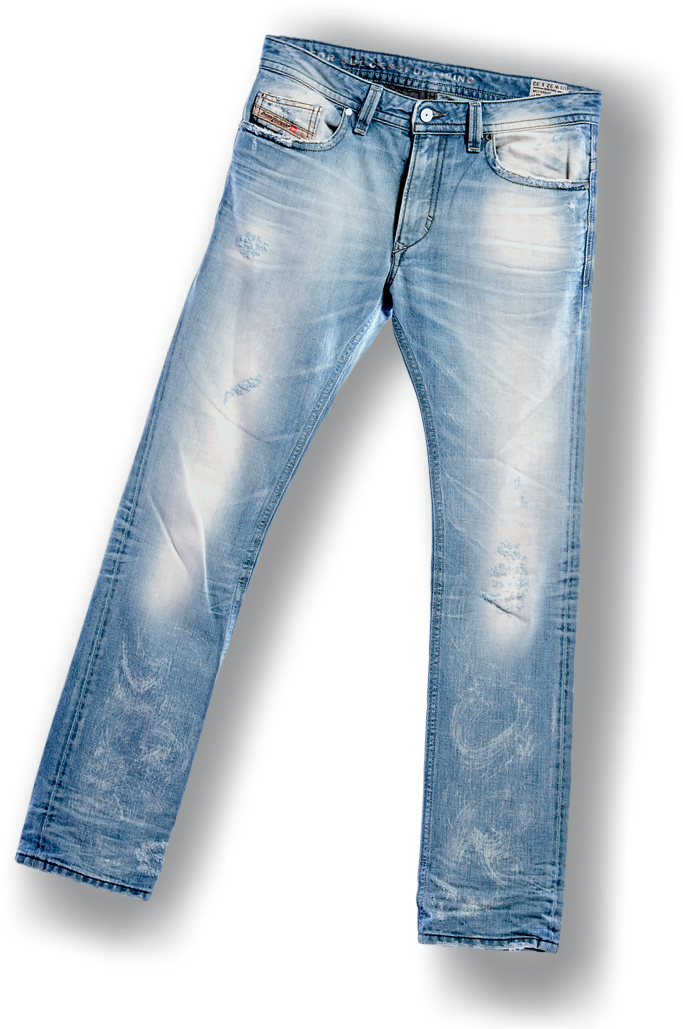 They mustn’t 
wear jeans.
They mustn’t 
wear trainers.
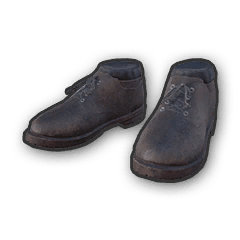 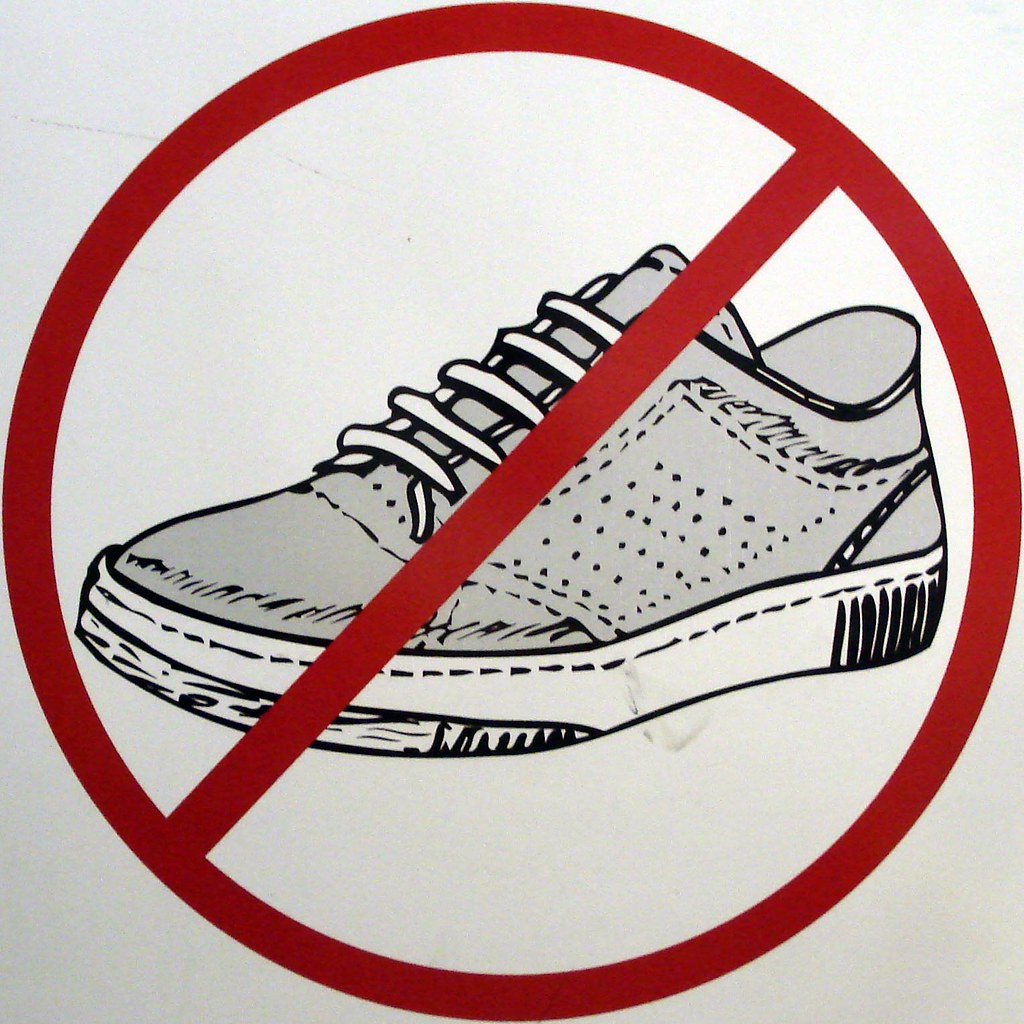 They must 
wear black socks.
They must 
wear black shoes.
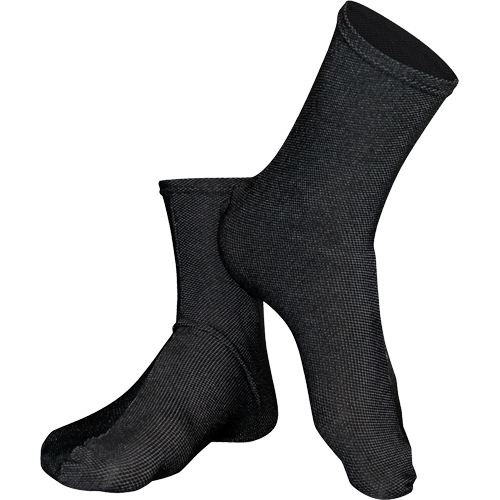 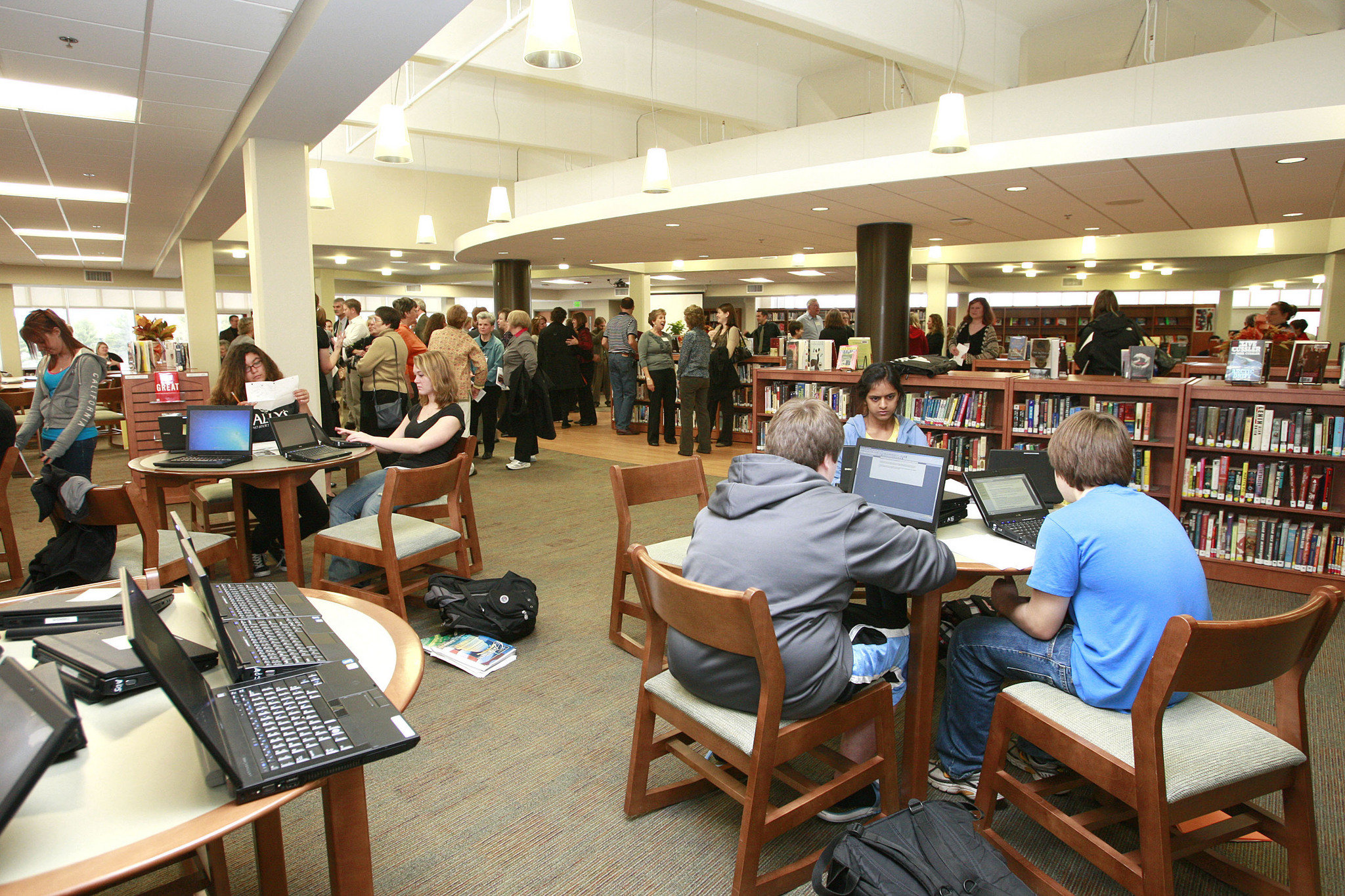 The library
Actions in the school library
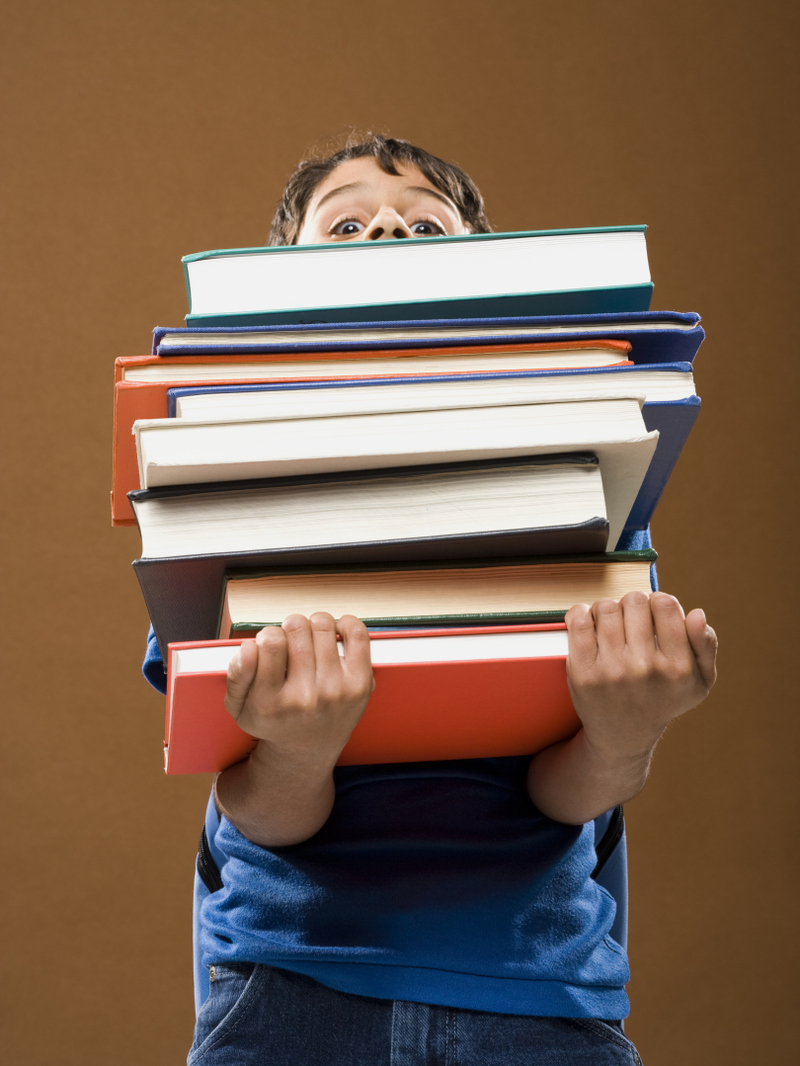 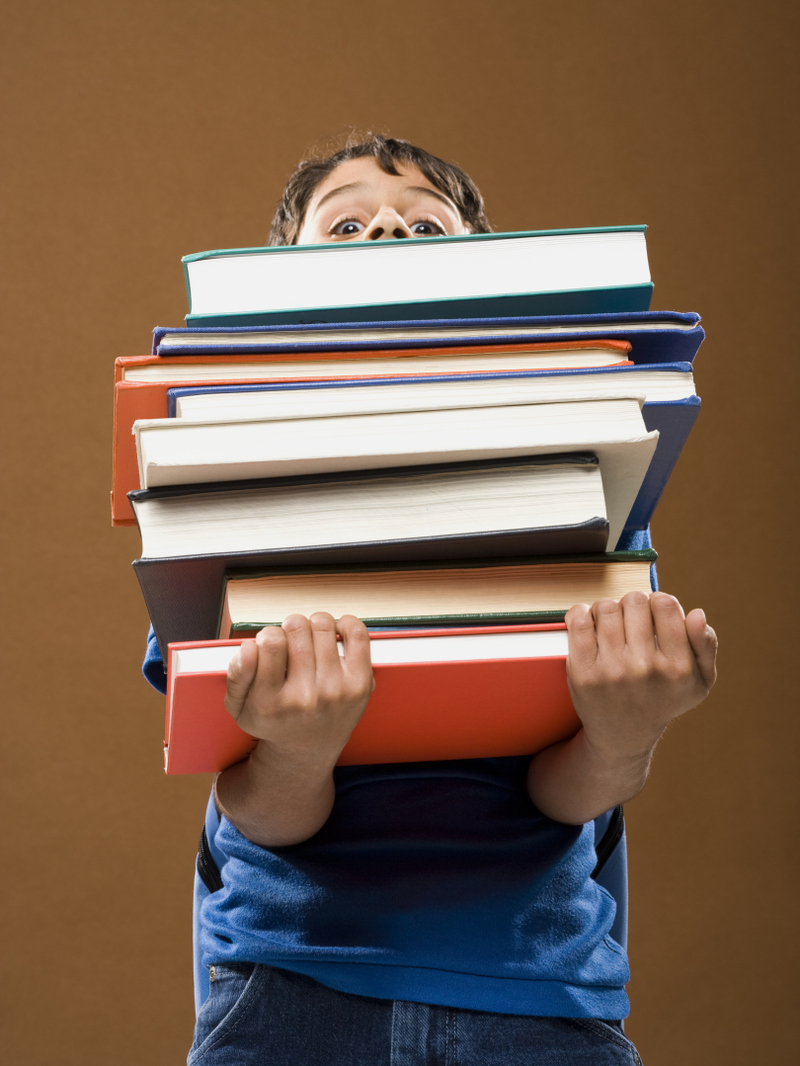 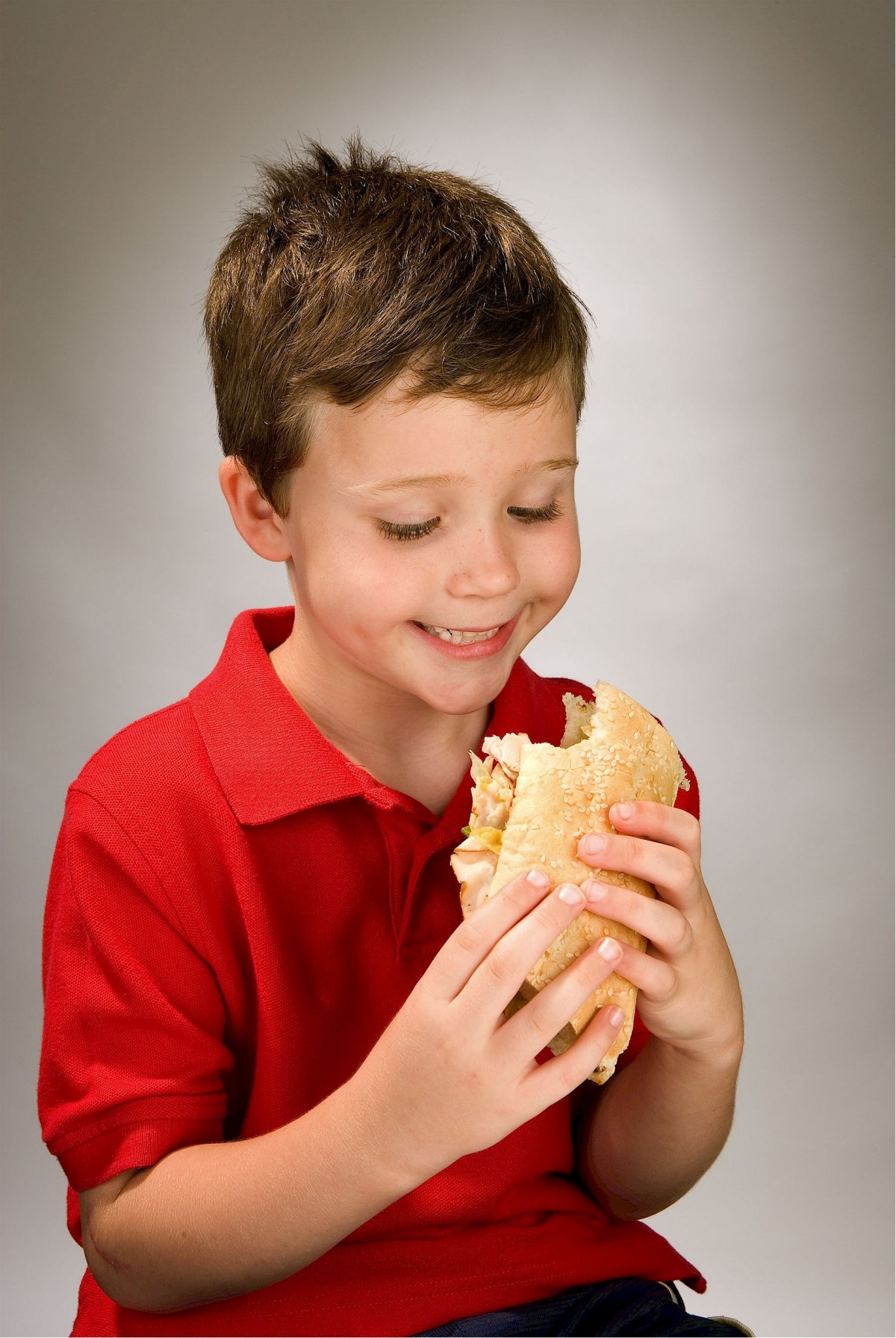 Borrow 
books
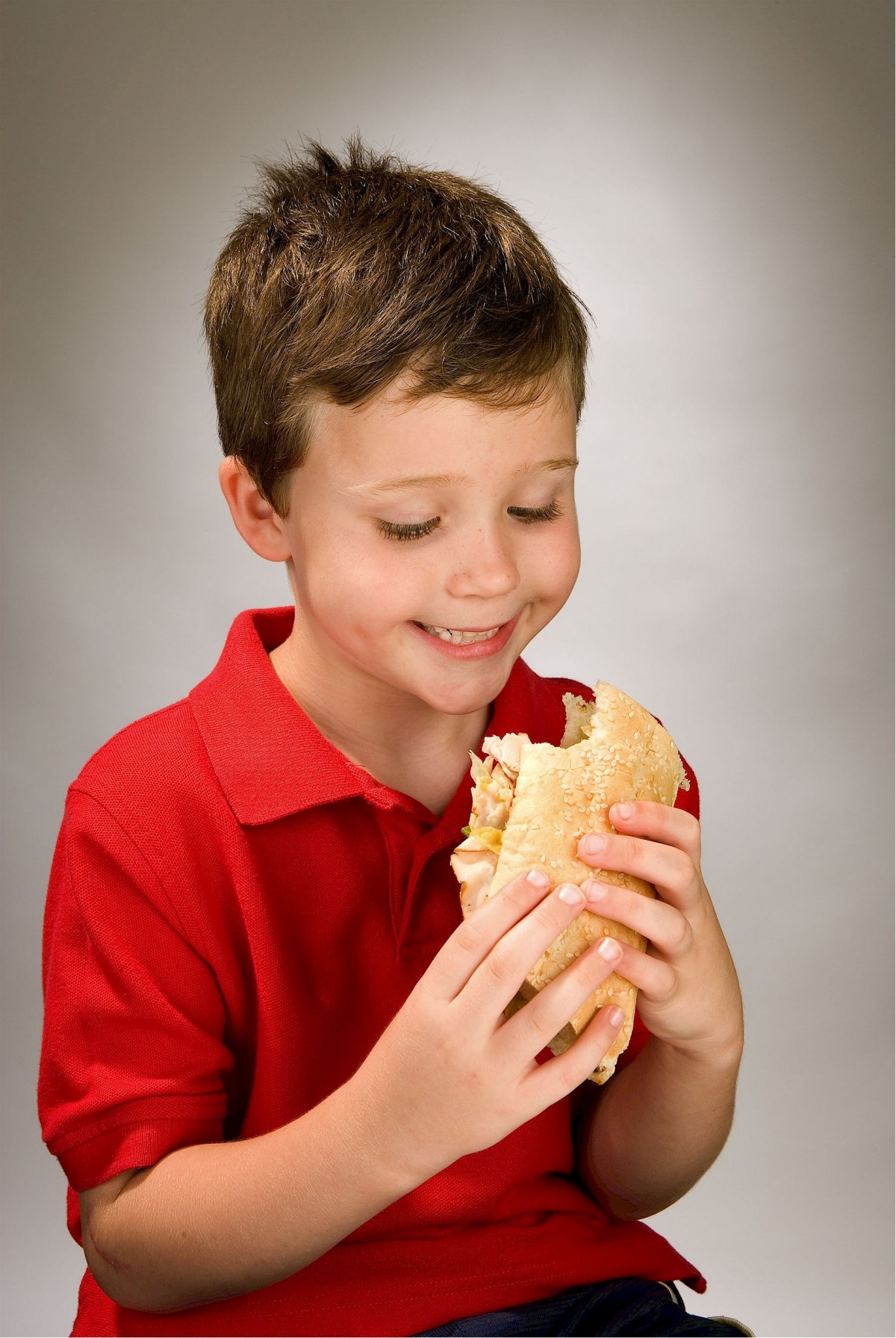 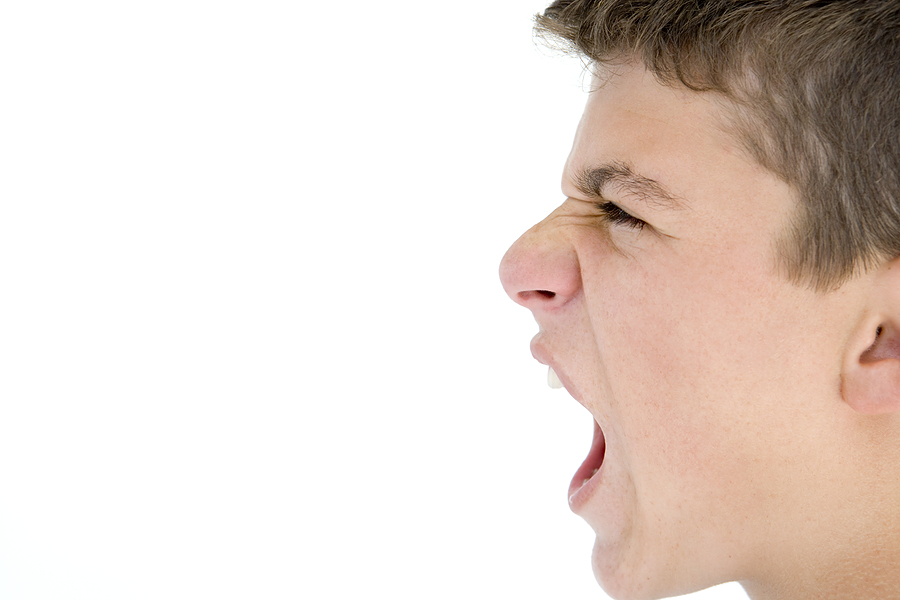 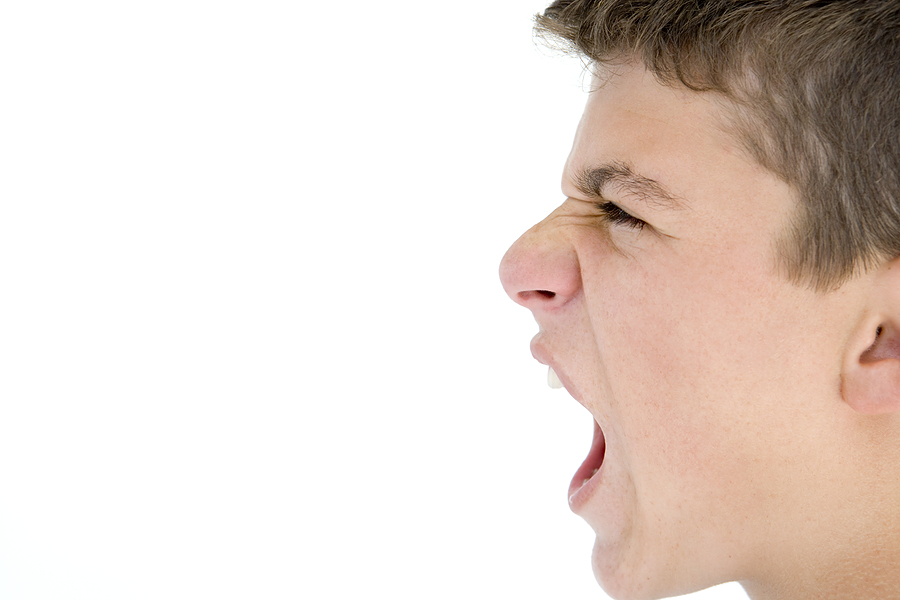 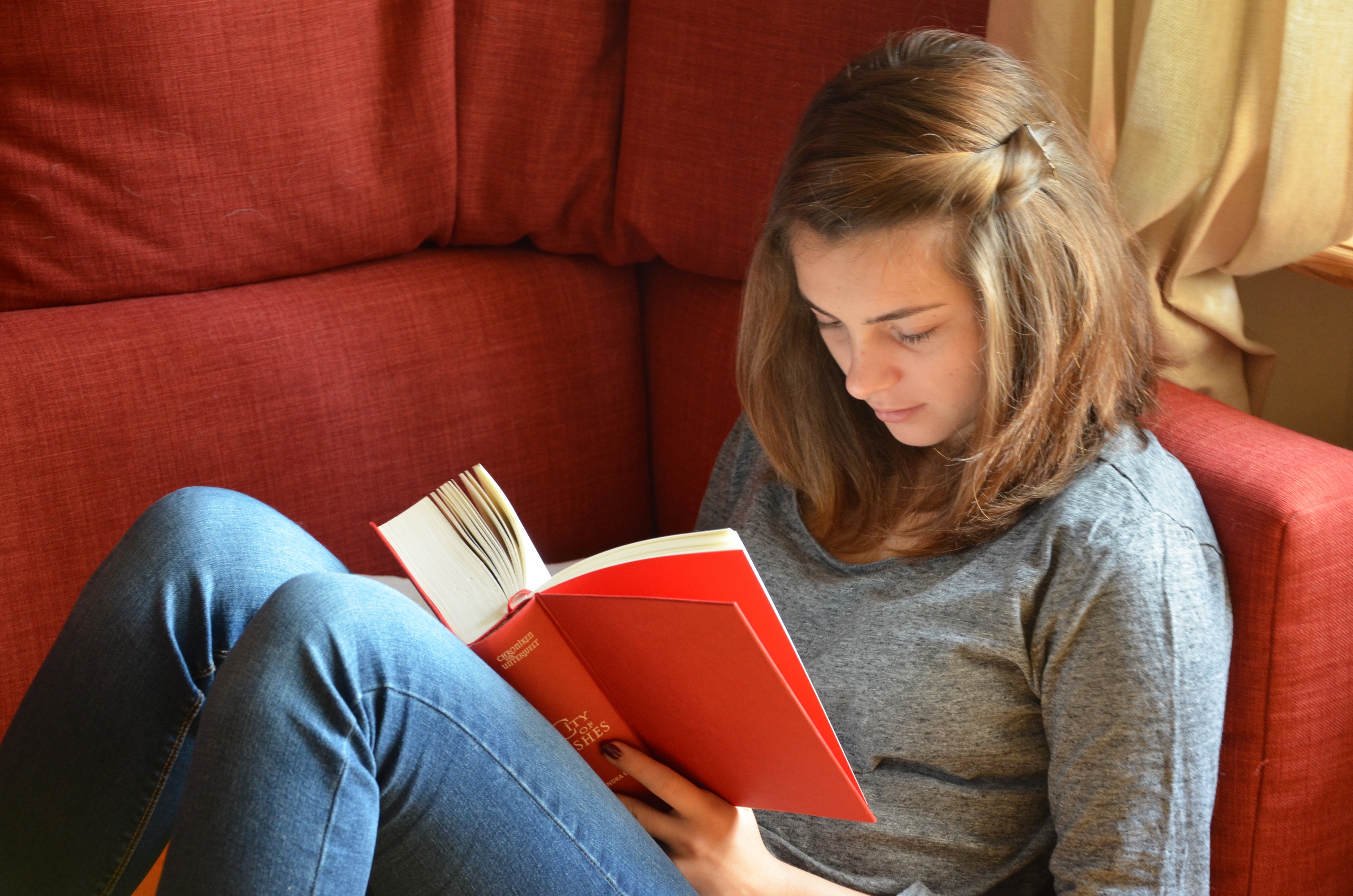 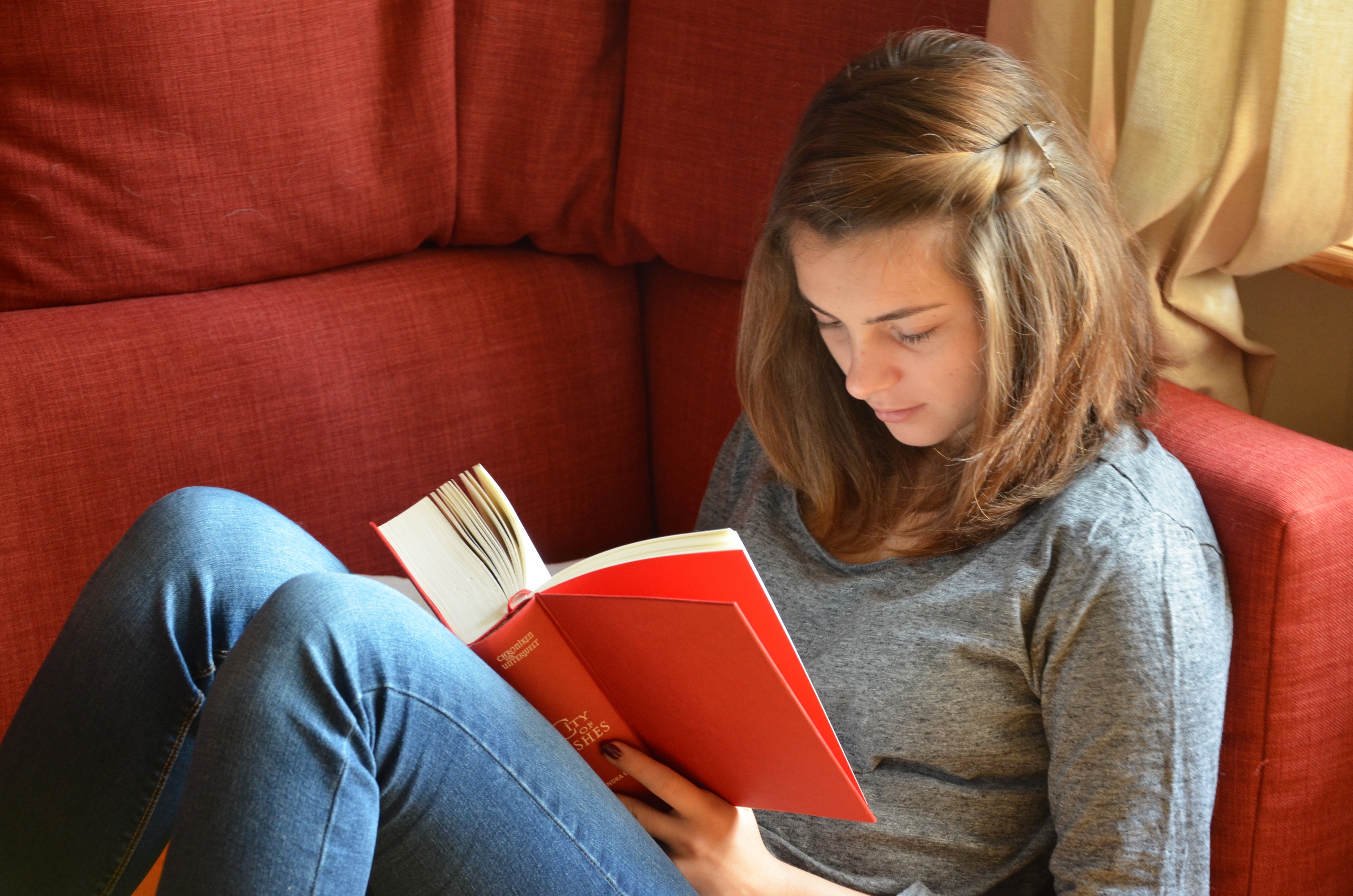 eat
shout
read
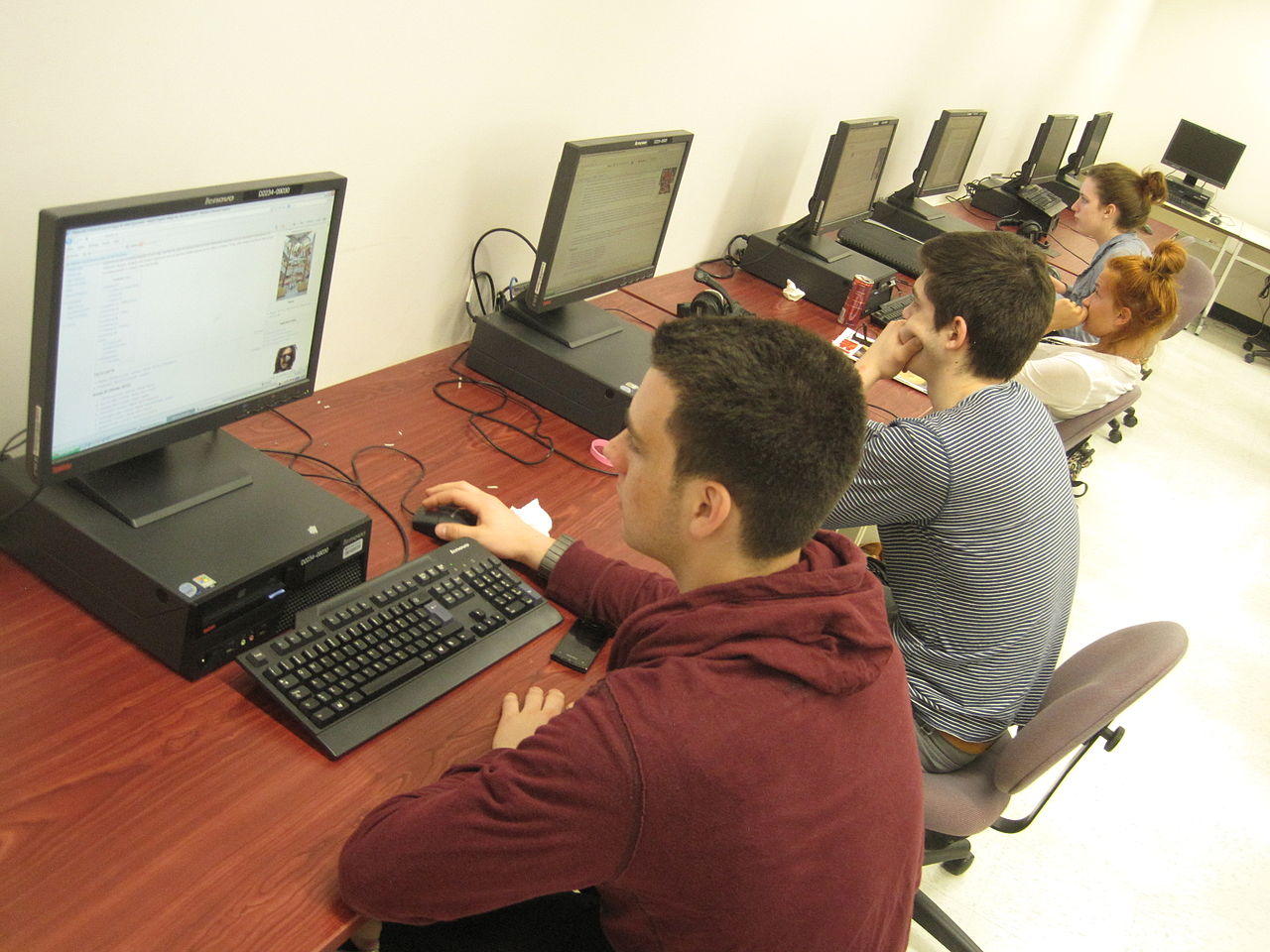 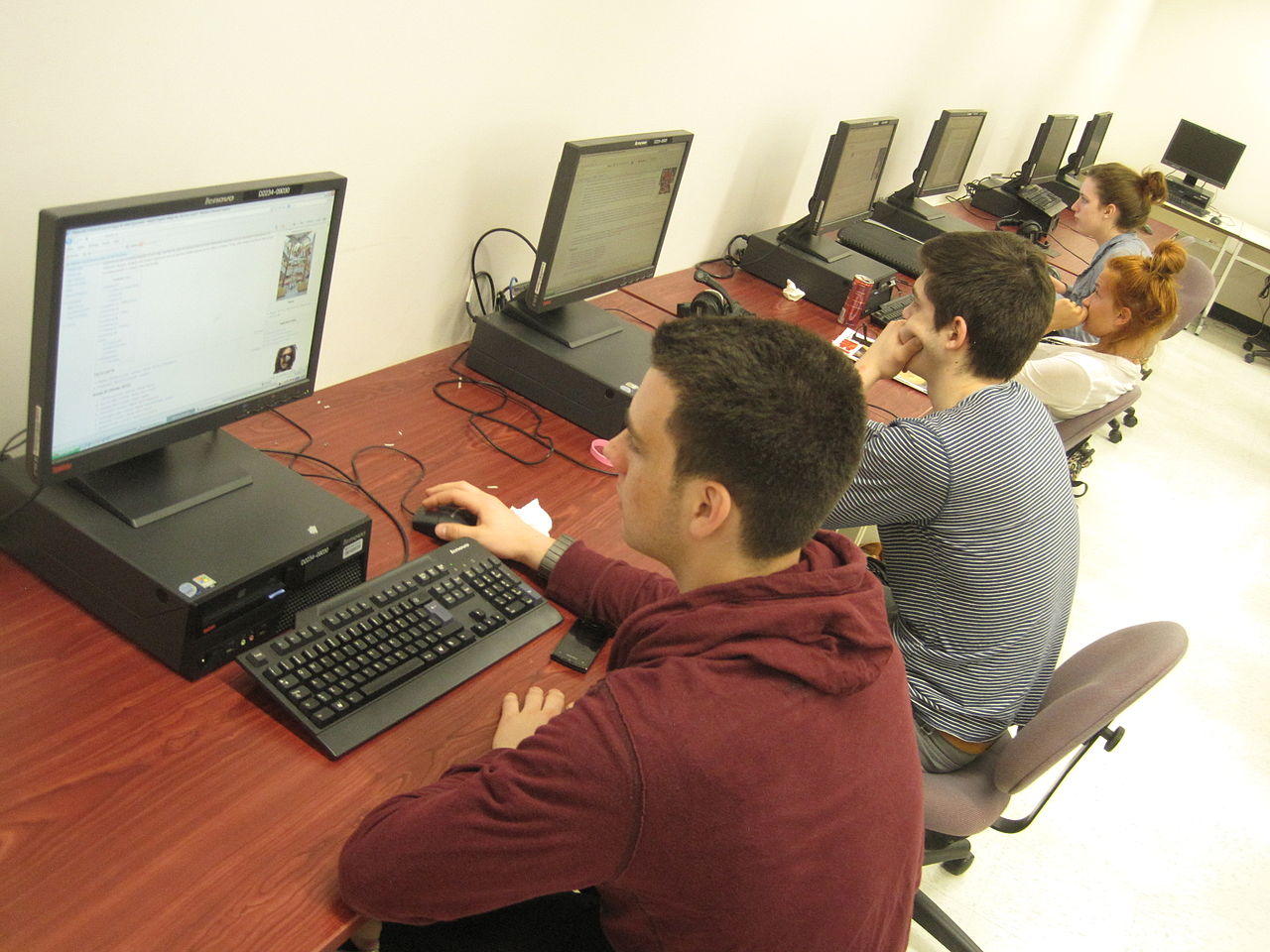 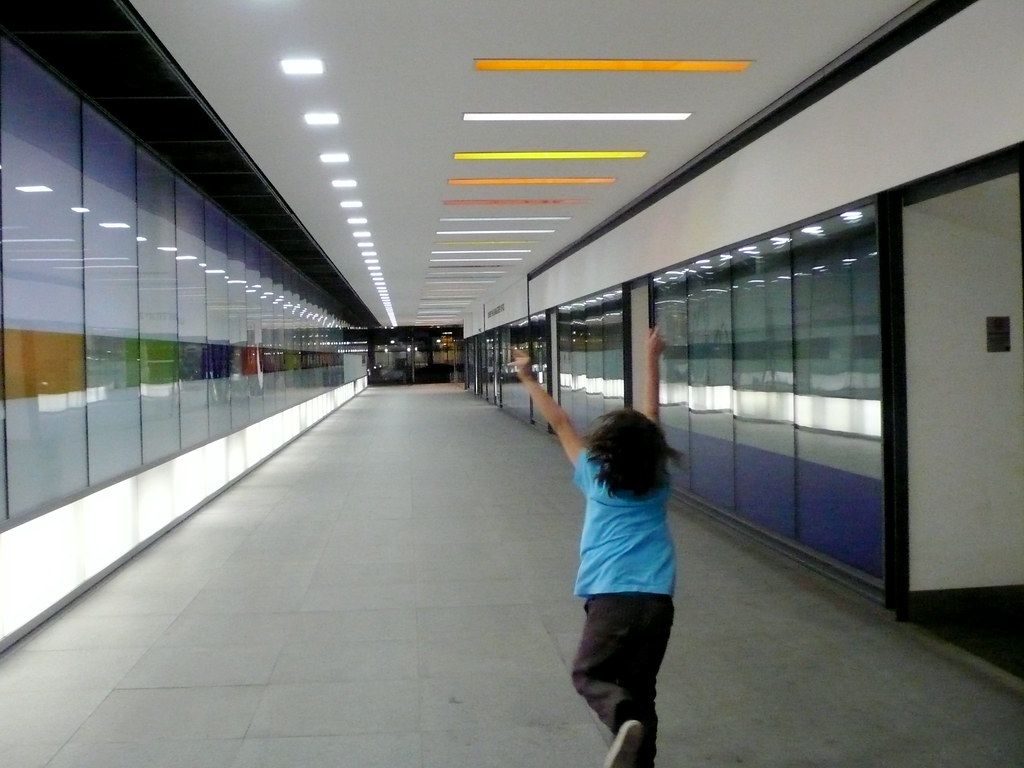 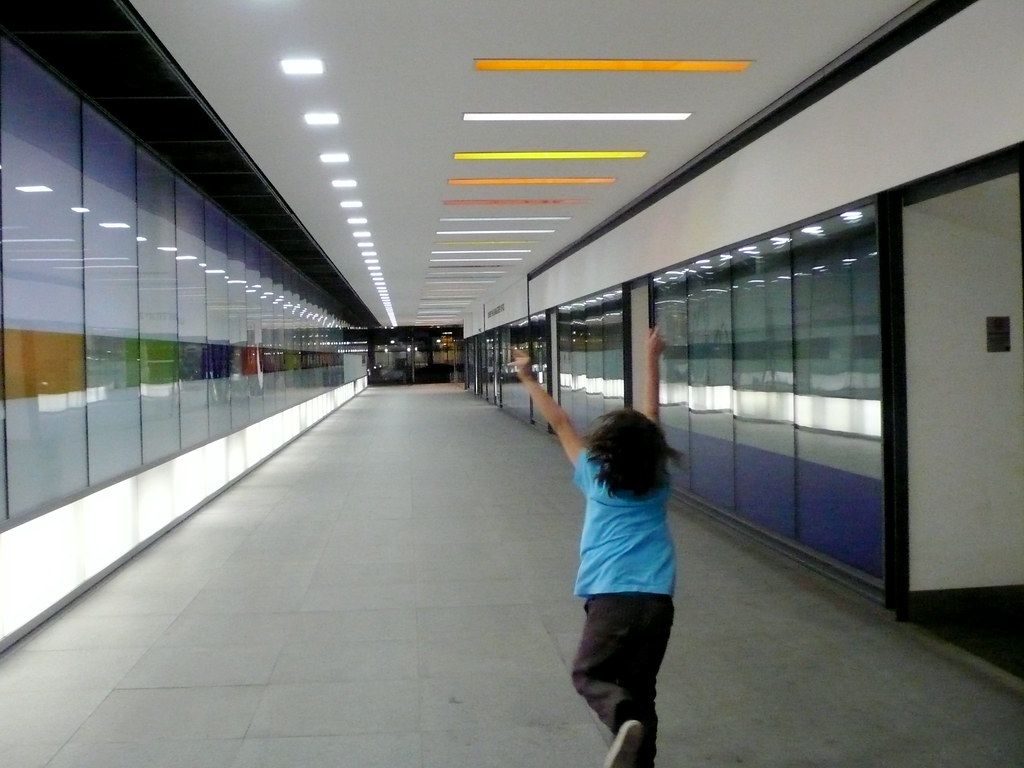 Use the
computers
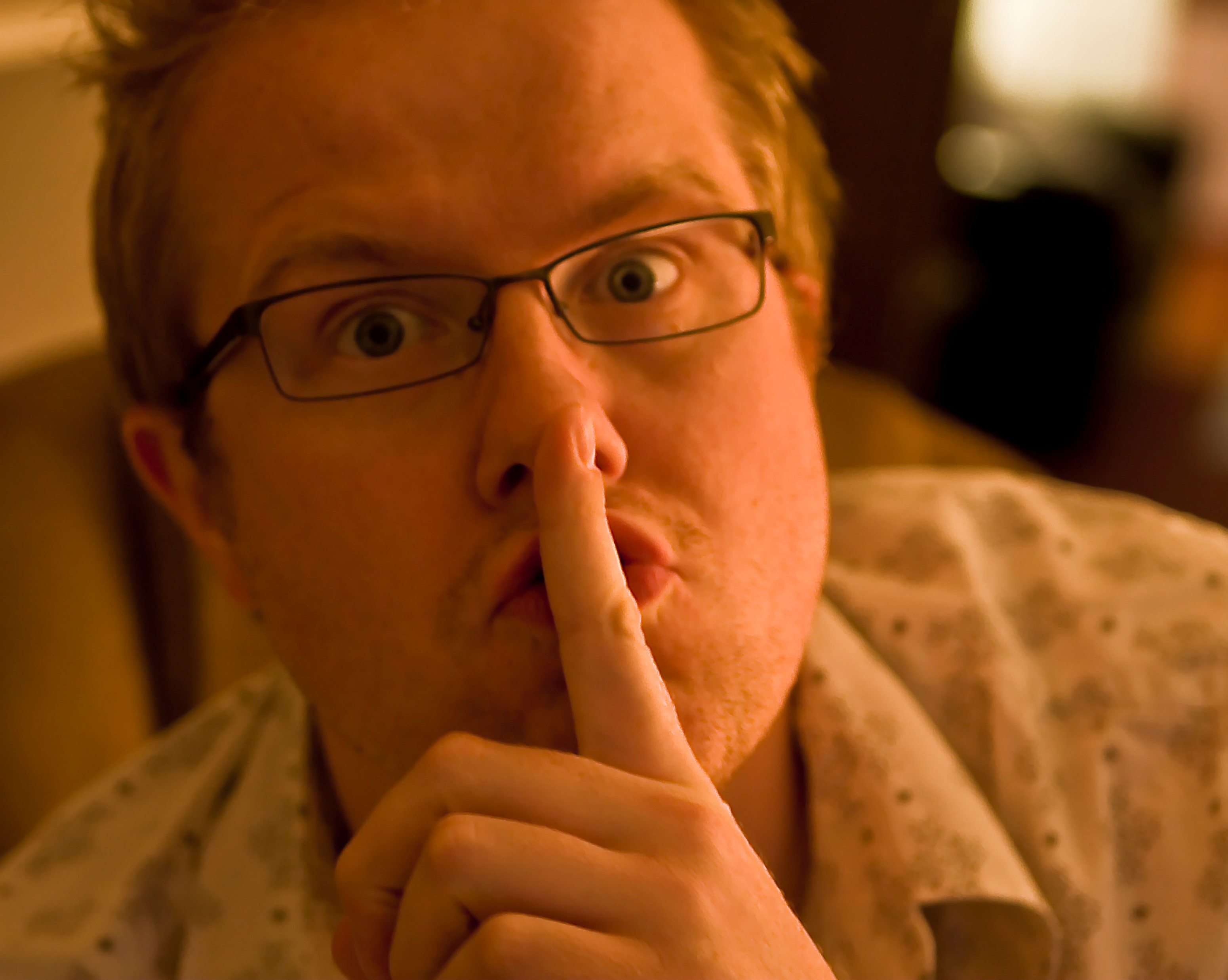 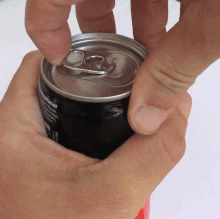 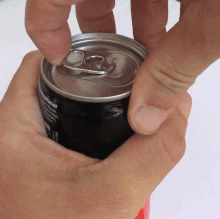 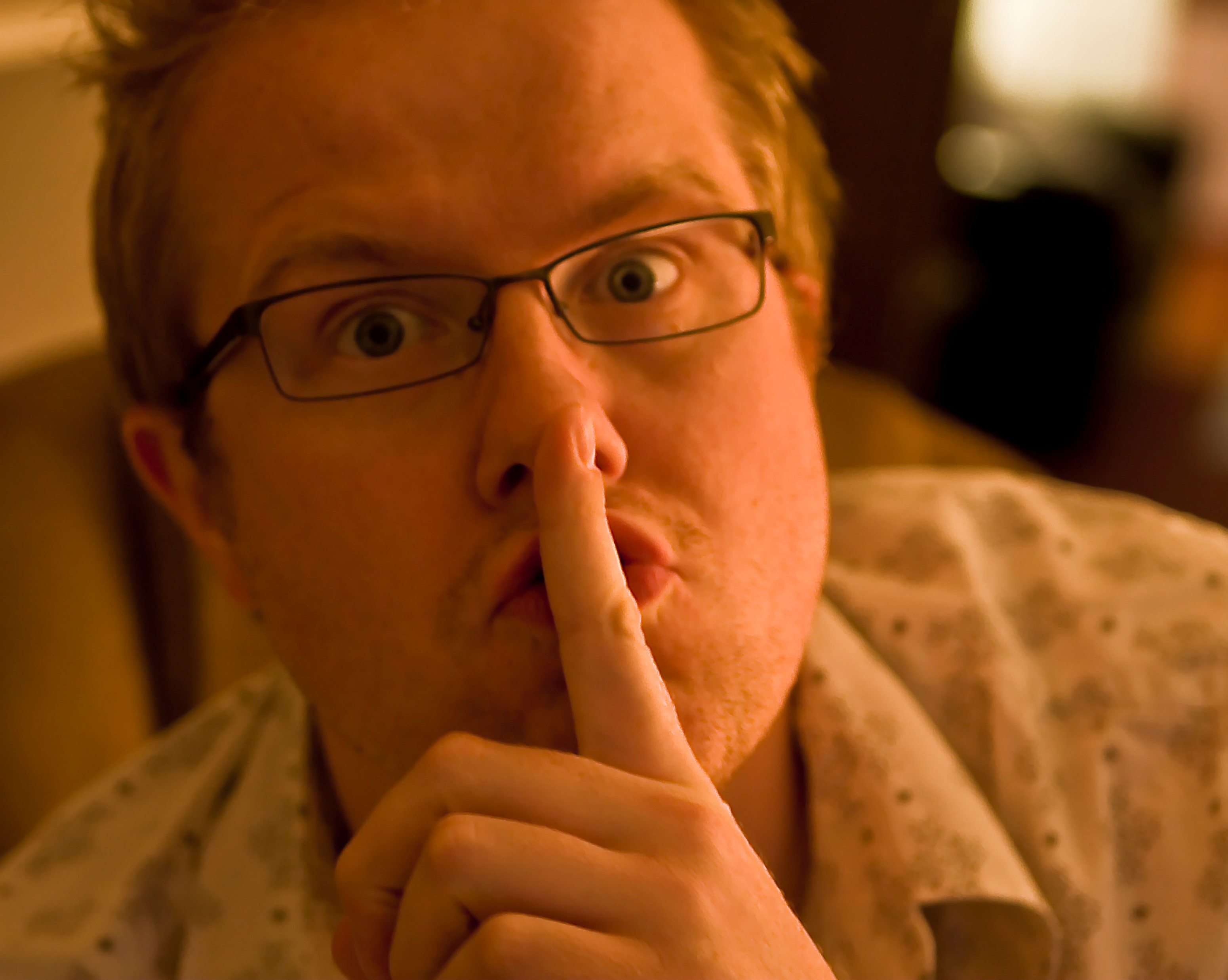 Be
quiet
run
drink
Rappel
Pour exprimer une obligation j’utilise :
MUST + une action
Pour exprimer une interdiction j’utilise :
MUSTN’T + une action
Tu viens de voir que pour exprimer une possibilité ou une permission  j’utilise :
CAN + une action
Remarque
En mettant MUST à la forme négative tu obtiens MUSTN’T 
Tu passes ainsi d’une obligation à une interdiction.
En mettant CAN à la forme négative tu obtiens CAN’T. 
Tu passes ainsi d’une permission à une non permission, c’est-à-dire à une interdiction!
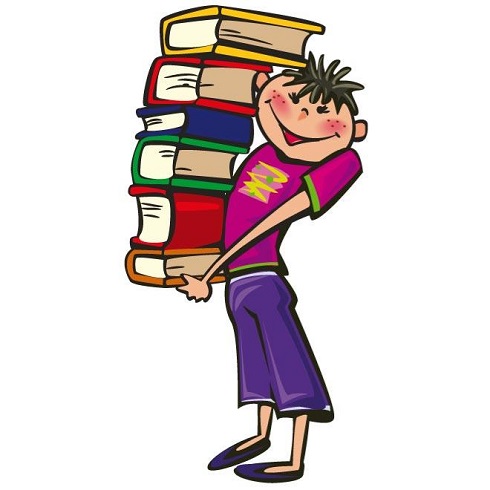 Let’s practise!

Speak about the rules in the library.
You can borrow six books.
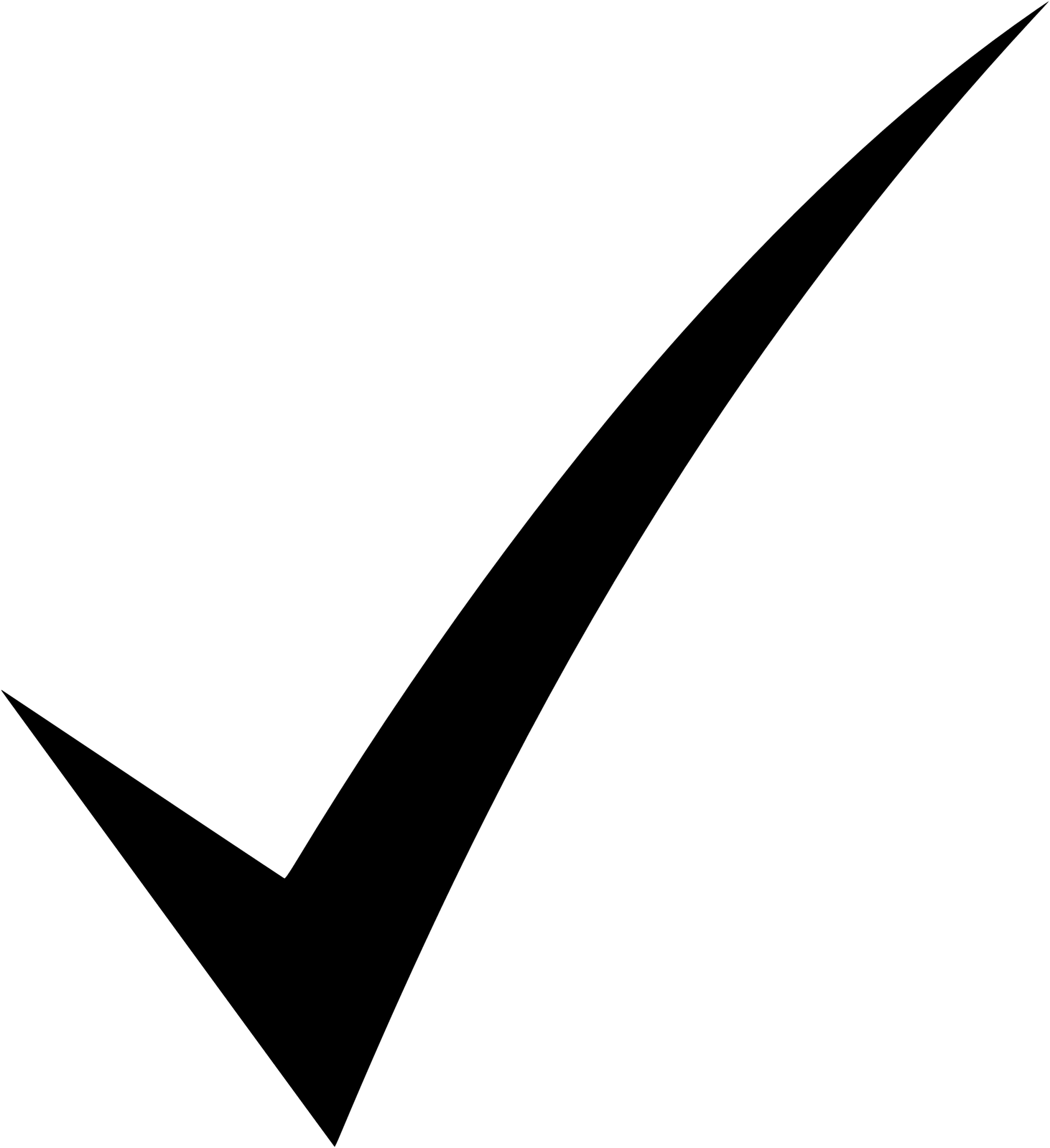 6 books
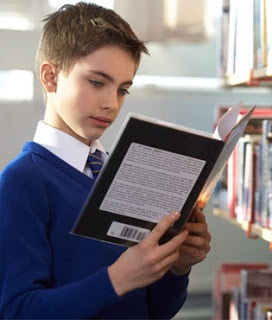 You can read in the library.
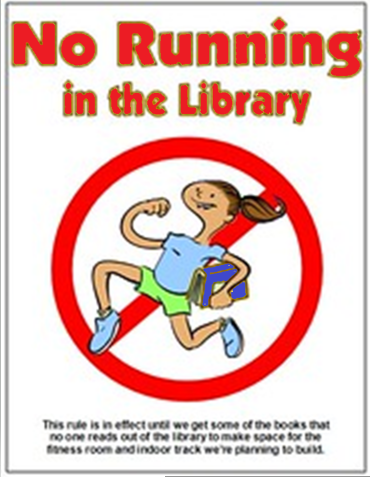 You mustn’t / can’t  run in the library.
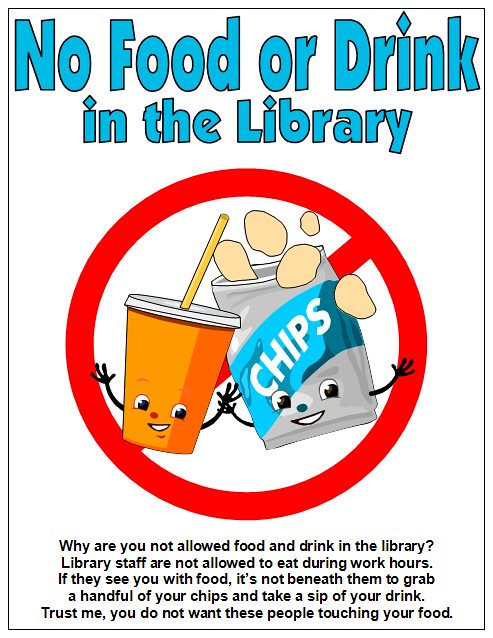 You mustn’t / can’t  eat or drink in the library.
You mustn’t / can’t  use your mobile.
You mustn’t / can’t  shout.
You must be quiet!.
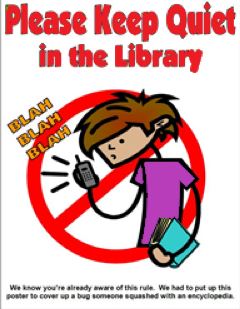 Now use must, mustn’t or can in this text.
speak English but we
In my English class, we
must
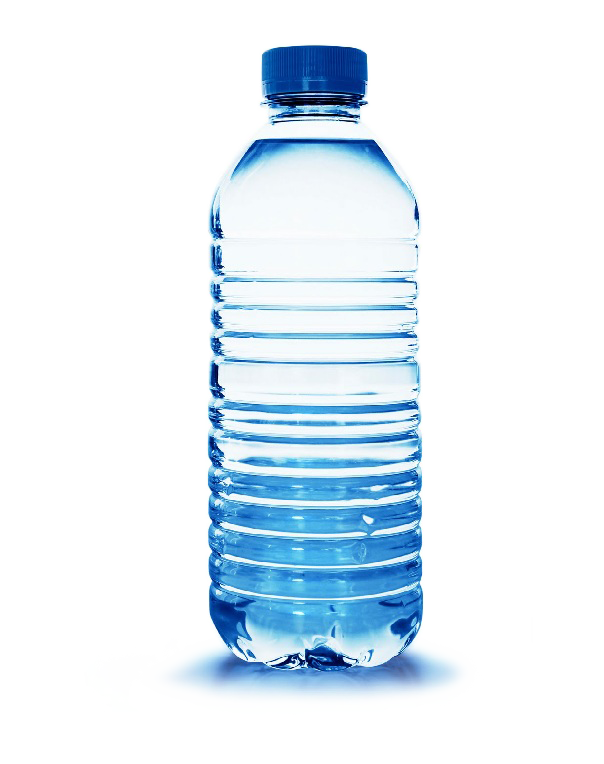 speak French.
mustn’t / can’t
We
can
drink water,
But we
must
mustn’t / can’t
We
listen
eat in class.
to the teacher and we
must
respect our classmates.
We
can
ask a question if we’ve got a problem,
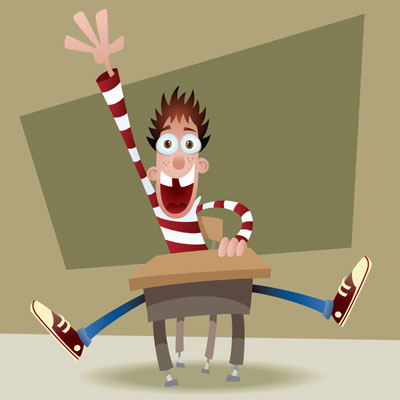 but we
raise our hands!
must
Dans ce cours tu as appris :
À parler de l’uniforme britannique
À parler d’obligations, d’interdictions et de permissions
Comment mieux comprendre un texte
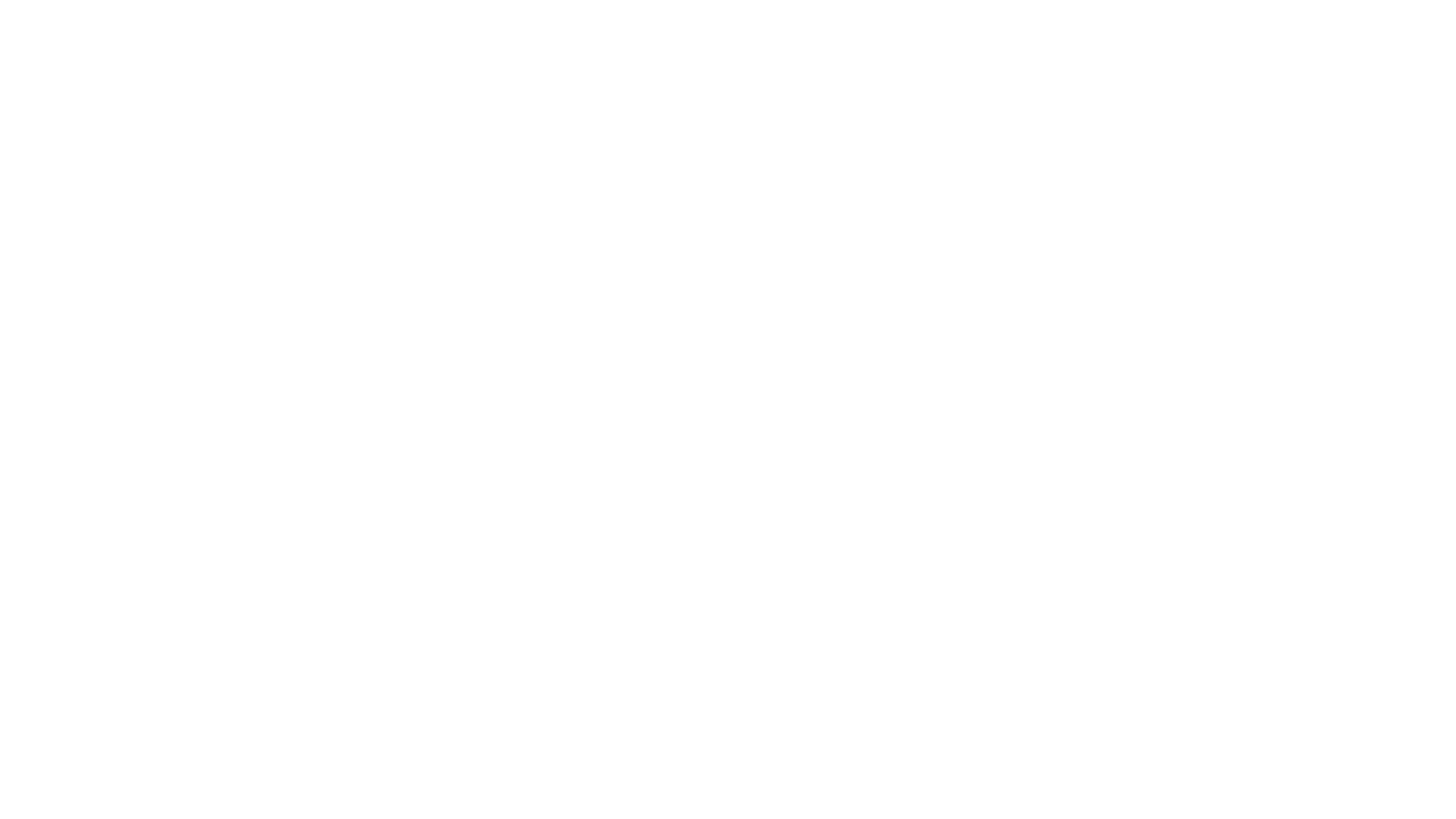 Thank you very much, see you soon!
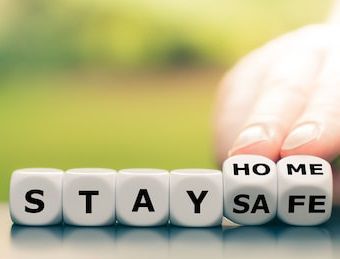